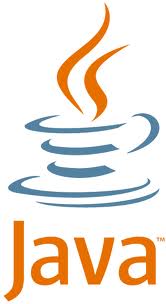 COP2800 – Computer Programming Using JAVA
University of Florida     Department of CISE     Spring 2013
   	Lecture 09 – Programming with Java Datatypes
			  and Flow Control
Webpage:  www.cise.ufl.edu/~mssz/JavaNM/Top-Level.html
COP2800 – Programming in JAVA
Course Objectives
Basic Knowledge of Computers & Programming
Specific Knowledge of JAVA Programming
Practical Programming Projects Build Skills
Today’s Class
Review of Java Datatypes
Review of Flow Control
Numerical Decision Statements
Filtering Numbers
Review: Java Program Structure
JAVA Units:
Packages
Classes
         (Instances)
Methods
Instructions
Variables
HIGH-LEVEL VIEW
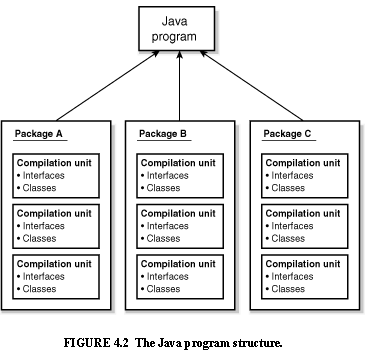 PICTURE CREDIT:  http://www.webbasedprogramming.com/JAVA-Developers-Guide/ch4.htm
Review: Java Package Structure
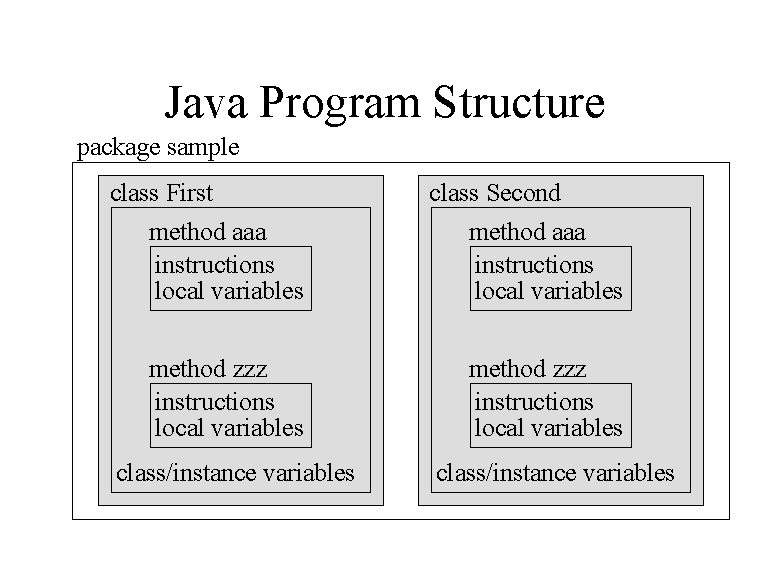 PICTURE CREDIT:  http://users.soe.ucsc.edu/~charlie/book/notes/summary1-4/sld016.htm
New: Java Datatypes
A datatype 
  is a way of specifying the value of a variable x
  determines what actions can be performed on x 
  sometimes varies with the programming language

Java variables 
  are statically typed – datatype must be declared 
	before the variable can be used
  have datatype declarations using special words 
  Example:  byte, short, int, long, float, boolean,
			char, (string in the Java String class)
Java Datatypes (cont’d)
An int  (integer)
  is a 32-bit signed twos-complement integer
  specified by int descriptor (reserved word) 
  Example:  int i = 10; 

A float  (single-precision floating-point number)
  is a positive or negative decimal number
  specified by float descriptor (reserved word) 
  Example:  float x = 10.98 ; 
  Usage Danger:  F2C(-22.9f)
Java Datatypes (cont’d)
A short  (integer)
  is a 16-bit signed twos-complement integer
  specified by short descriptor (reserved word) 
  Example:  short i, j; 


A long  (integer)
  is a 64-bit signed twos-complement integer
  specified by long descriptor (reserved word) 
  Example:  long j = 12412353525354L; 
	(Java compiler would convert this number to long)
Java Datatypes (cont’d)
A double  (double-precision floating point number)
  is a 64-bit IEEE 754 format decimal number
  specified by double descriptor (reserved word) 
  Example:  double y = 1.4e-32; 
  Usage Danger:  function_name(-22.9e-47d)

A boolean  (logical value)
  has value true or false
  specified by boolean descriptor (reserved word) 
  Example:  boolean x = true;
Java Datatypes (cont’d)
A char  (character)
  is a 16-bit Unicode representation of a symbol
  specified by char descriptor (reserved word) 
  Example:  	char c = \u0B17; 
			char d = ‘e’

A byte  (integer)
  is an 8-bit signed twos-complement integer
  specified by byte descriptor (reserved word) 
  Example:  byte k = -27;
Simple Decision Control Structure
If .. then 		  		Java Example
					in class Bike here 
					   is the method
If Bike is moving
Then apply the brakes
void applyBrakes() {
     if (isMoving) {
	currentSpeed--; 
     } 
}
“if”-part is stated
“then” is implied
If..Then..Else Control Structure
If .. then .. else 		Java Example
					in class Bike here 
					   is the method
If Bike is moving
Then apply the brakes
Else inform user: stopped
void applyBrakes() { 
    if (isMoving) { 
	currentSpeed--; } 
    else { 
	System.err.println(“Stopped!"); 
    } }
“if”-part is stated
“then” is implied
“else” part stated
“for-loop” Control Structure
Syntax: 
for(initialization; Boolean_expression; update) { 
    //Statements in body of loop
}
Meaning: 
Initialization	        Declare/initialize loop varbls
Boolean_expression Controls loop execution
	= true	Loop continues to execute
	= false	Exit from loop to next statement
Update		          Optional: update loop varbls
“for-loop” Control Structure (cont’d)
Syntax: 
for(initialization; Boolean_expression; update) { 
    //Statements in body of loop
}
Increment variable “x” by 1 at each iter-ation
Integer “x” has a starting value of 10
Loop runs as long as x < 20
Example: 
for (int x = 10;  x < 20;  x = x+1) {    
    sum = sum + x; 
}
x = 10	sum = 10
x = 11	sum = 21
x = 12	sum = 33
     :	        :
x = 20	Exit Loop
Body of Loop: add x to a variable “sum” (assumed to initially be zero)
“while-loop” Control Structure
Syntax: 
while(Boolean_expression) { 
    //Statements in body of loop
}
Meaning: 
Boolean_expression Controls loop execution
	= true	Body of loop executes
	= false	Exit from loop to next statement
“while-loop” Control Structure (cont’d)
Syntax: 
while(Boolean_expression) { 
    //Statements in body of loop
}
Integer “x” has a starting value of 10
Loop runs as long as x < 20
Example: 
x = 10;
while (x < 20) {    
    sum = sum + x; 
    x = x + 1;
}
x = 10	sum = 10
x = 11	sum = 21
x = 12	sum = 33
     :	        :
x = 20	Exit Loop
Body of Loop: add x to a variable “sum”
“do-while” Control Structure
Syntax: 
do { 
    //Statements in body of loop
} while(Boolean_expression);
Body of loop executes once before Boolean expression is evaluted
Meaning: 
Boolean_expression Controls loop execution
	= true	Body of loop executes
	= false	Exit from loop to next statement
“do-while” Control Structure (cont’d)
Syntax: 
do { 
    //Statements in body of loop
} while(Boolean_expression) ;
Body of loop executes once before Boolean expression is evaluted
Integer “x” has a starting value of 10
Loop runs as long as x < 20
Example: 
x = 10;
do{    
    x = x + 1;
    sum = sum + x; 
} while (x < 20) ;
x = 11	sum = 11
x = 12	sum = 23
x = 13	sum = 36
     :	        :
x = 20	Exit Loop
Body of Loop: add x to a variable “sum”
Have You Won The Lotto?
Task:  Decide if you’ve got a winning lotto number (based on a known list)

Algorithm: 
Given a “test number” x
And a range of “winning numbers” [y,z]
Find if x is in range
Display “Winner ” or “Loser ”
Have You Won The Lotto? (cont’d)
Java Code Fragment:

// assign datatypes and initial values to bounds
int y = 10, z = 15;
// test to see if number is in-range
void testNumber( int x ) { 
    if ( x  <= z ) { 
	 if ( x  >= y ) {  System.out.println(“Winner!”);  } 
           else 		 {  System.out.println(“Loser!”);  } }
    else 		 {  System.out.println(“Loser!”);  } 
    }
Have You Won The Lotto? (cont’d)
A Better Designed Java Code Fragment:

// assign datatypes and initial values to bounds
int y = 10, z = 15;
// test to see if number is in-range
void testNumber(int x) { 
    if  ( x <= z  &&  x >= y )  	
		{  System.out.println(“Winner!”);  } 
    else 	{  System.out.println(“Loser!”);  } 
    }
Boolean oper-ator means logical “and”
This Week: Java Program Design
Next Class (Wednesday)
  More programming with flow control
  Introduction to “type casting”
  Overview of Assignment #2
Look-Ahead (Friday)
  How to e-Submit Assignment #1
  How to Start Assignment #2, Parts I and II
- Programming with Flow Control & Datatypes